Board of Directors Refresher Training
Bob Buesing, JD
Chair, Board of Directors
March 13, 2020
Leadership
Is the ability to inspire and guide others towards building and achieving a shared vision…
What is Governance?
Governance is the work of the board
Derived from the Greek word “kebernon”
Means to steer, control, and influence from a position of authority
The board is expected to represent the public trust by ensuring that the organization carries out the purposes for which it was established.
What is the legal framework
Articles of Incorporation and bylaws
Board is responsible for fulfilling three legal duties:
Duty of Care
Be reasonably informed about the Forum’s activities, participate in decisions, and do so in good faith with the care of an ordinarily prudent person in similar circumstances (ex. Attend board meetings)
Exercise fiduciary oversight (financial statements and audits)
Duty of Loyalty
Exercise power in the interest of the Forum and not in own interests or the interest of another entity where there is a formal relationship.
Duty of Obedience
Comply with applicable federal, state, and local laws, adhere to bylaws, and remain guardians of the Forum’s mission.
Board’s Responsibility
Hire the CEO
Evaluate the CEO
Perform ongoing and at least annual evaluation of the CEO’s performance
Set compensation
Recommend changes in compensation based on good data sources
Prevailing market
Other CEO compensation analyses via reputable sources (Guidestar, etc.)
Terminate the CEO (if appropriate)
Complete annual Conflict of Interest declaration
Develop, review, and approve policies and strategic plan
Monitor the activities of the organization
Management Responsibility
Hire, evaluate, and terminate staff
Ensure policies, programs, and services are in place to carry out the mission of the organization
Direct the day to day activities of the organization
Submit to oversight, audits, and monitoring from outside funding organizations and others as appropriate and share with board
Incorporate feedback for evaluation and program improvement
Report on progress towards achieving the goals of the strategic plan
Prepare annual 990 nonprofit tax return and submit to the board for review before filing
Policies
Board’s responsibility is to ensure there are policies in place to guide the work of the organization
Personnel Policies
Fiscal Policies
General Policies and Procedures
Approved by the board
Aligns with grant and funder requirements
Reviewed by funders and auditors for compliance
Nonprofits First Certification
The Forum is accredited through Nonprofits First.  Nonprofits First created a unified set of Accreditation Standards to support organizations in achieving the highest levels of nonprofit excellence. Through the Accreditation process, the operational capacity of the Forum is assessed and strengthened.  
Benchmarks meet core requirements of the federal, state, and local laws and regulations that govern nonprofits, best practices in management, as well as the expectations of many public and private funders. Led by staff in collaboration with agency partners, the Accreditation process evaluates the Forum’s compliance with standards in a number of key areas, including: board governance, strategic planning, fundraising, risk management, human resources, and financial management.
The Accreditation process presents the Forum’s leadership with a blueprint, through resources, links, and sample documents that provide a crucial foundation for building and sustaining a solid infrastructure. To ensure that the process is objective, compliance with Accreditation Standards is verified by subject matter experts in each area of review, offering vital third-party confirmation of the Forum’s commitment to management excellence.
https://www.nonprofitsfirst.org/page/Accreditation
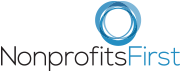 [Speaker Notes: How many of you have accessed the Office of Early Learning website and the resources available on standards for young children?]
Other Oversight Activities
Program and Fiscal Monitoring from the Florida Office of Early Learning for T.E.A.C.H. and other Coalition and/or OEL funded program
Program and fiscal monitoring from each Early Learning Coalition that we contract with for ECE INCENTIVE$
Program and fiscal monitoring from the Palm Beach Children’s Services Council for Palm Beach Registry
Program monitoring from The Children’s Trust for scholarships, career advising, and the Registry 
Separate program specific audit for The Children’s Trust
Program review from DCF for Gold Seal Program
Directors and Officers Liability Insurance
The Forum carries liability insurance for Directors and Officers.  The purpose is to protect volunteers as follows:
Per occurrence			$1,000,000
General Aggregate (all claims)	$2,000,000
Side A Access			$1,000,000
Workplace Violence Sublimit		$1,000,000
Crisis Management Sublimit		$     25,000
Employment Practices Liability Insurance
Per occurrence			$1,000,000
General Aggregate (all claims)	$2,000,000
Third Party Liability Sublimit		$1,000,000
Wage and Hour Sublimit		$   100,000
Fiduciary Liability
Per occurrence			$1,000,000
General Aggregate			$1,000,000
Annual Premium Costs are approximately $5,000
Organizational Documents
The Forum maintains webpages to ensure accessibility to corporate documents:
http://www.flchild.com/privatebod 
These webpages will provide the materials for each of the board meetings as well as serve as the locus for electronic storage of board and organizational documents
Accountability and transparency are keys to good governance!